How Much Pesticide is on My Plate?
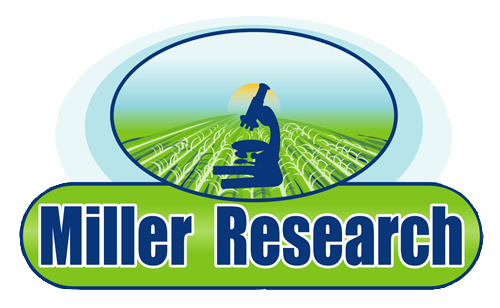 Jeff Miller
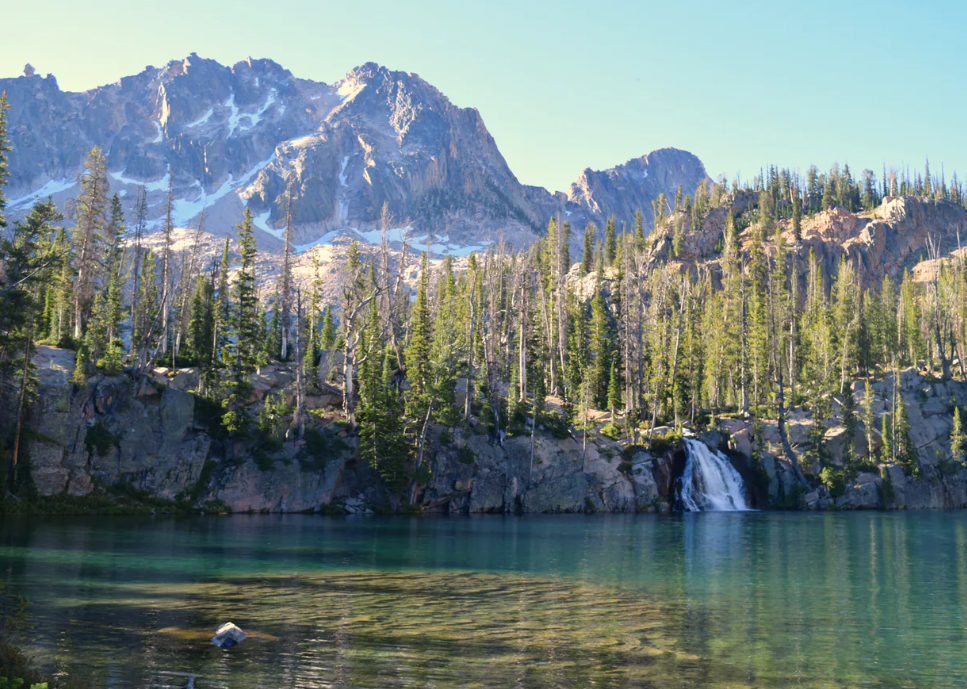 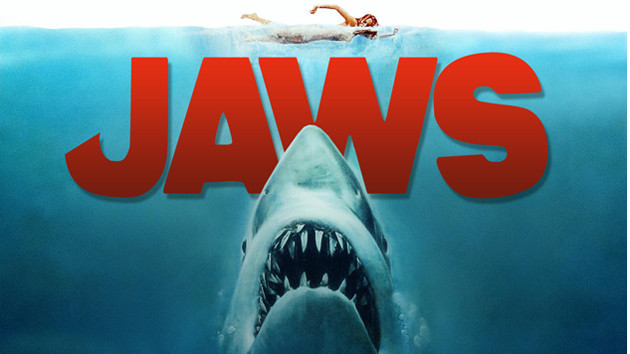 The Dirty Dozen
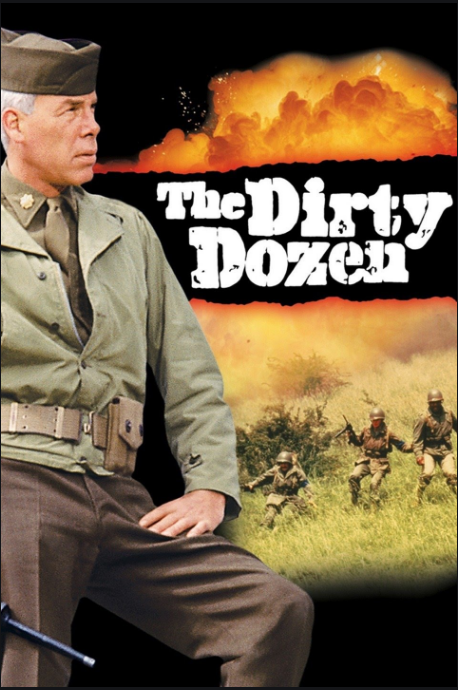 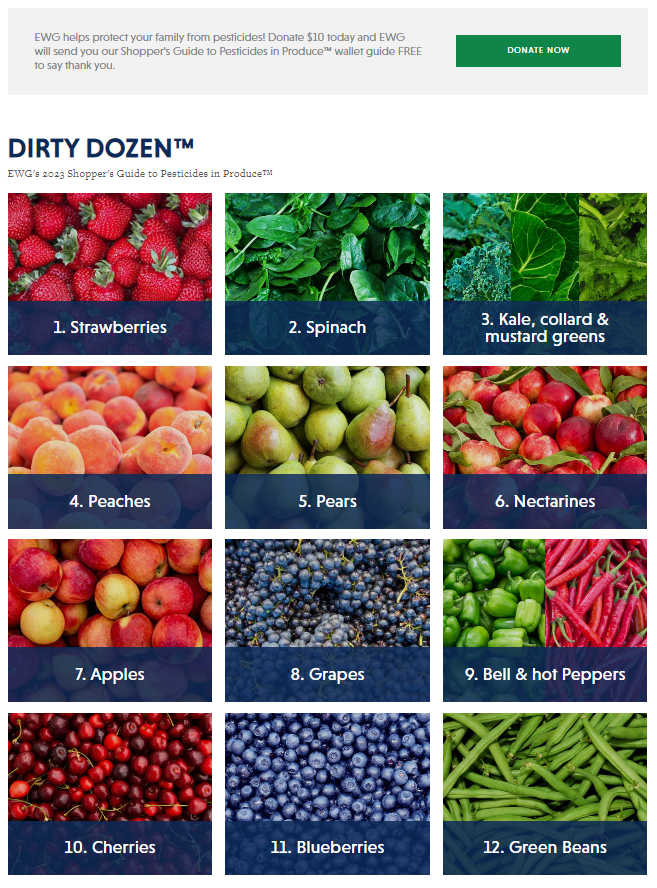 The Dirty Dozen
https://www.ewg.org/foodnews/dirty-dozen.php
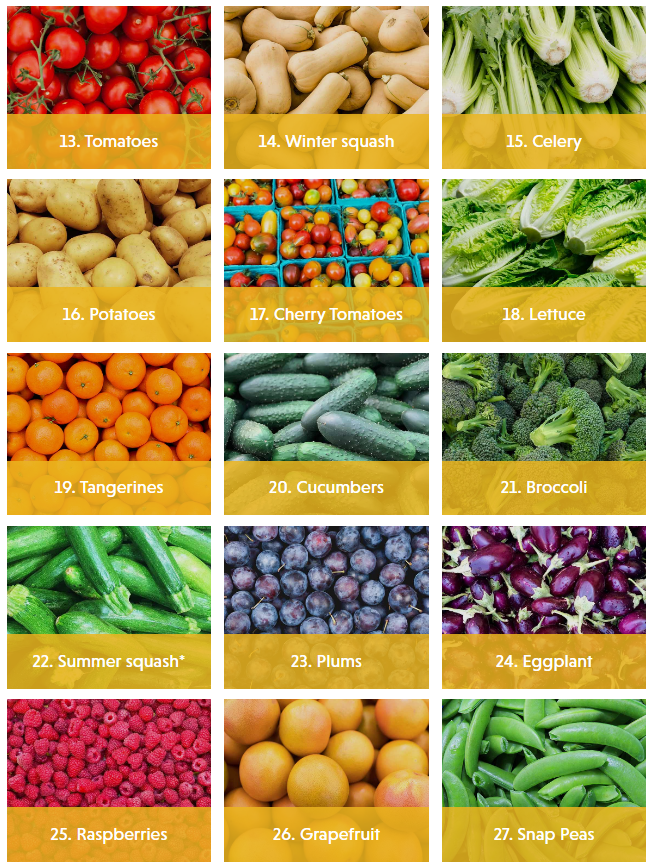 The Dirty Dozen(+ a few more)
https://www.ewg.org/foodnews/full-list.php
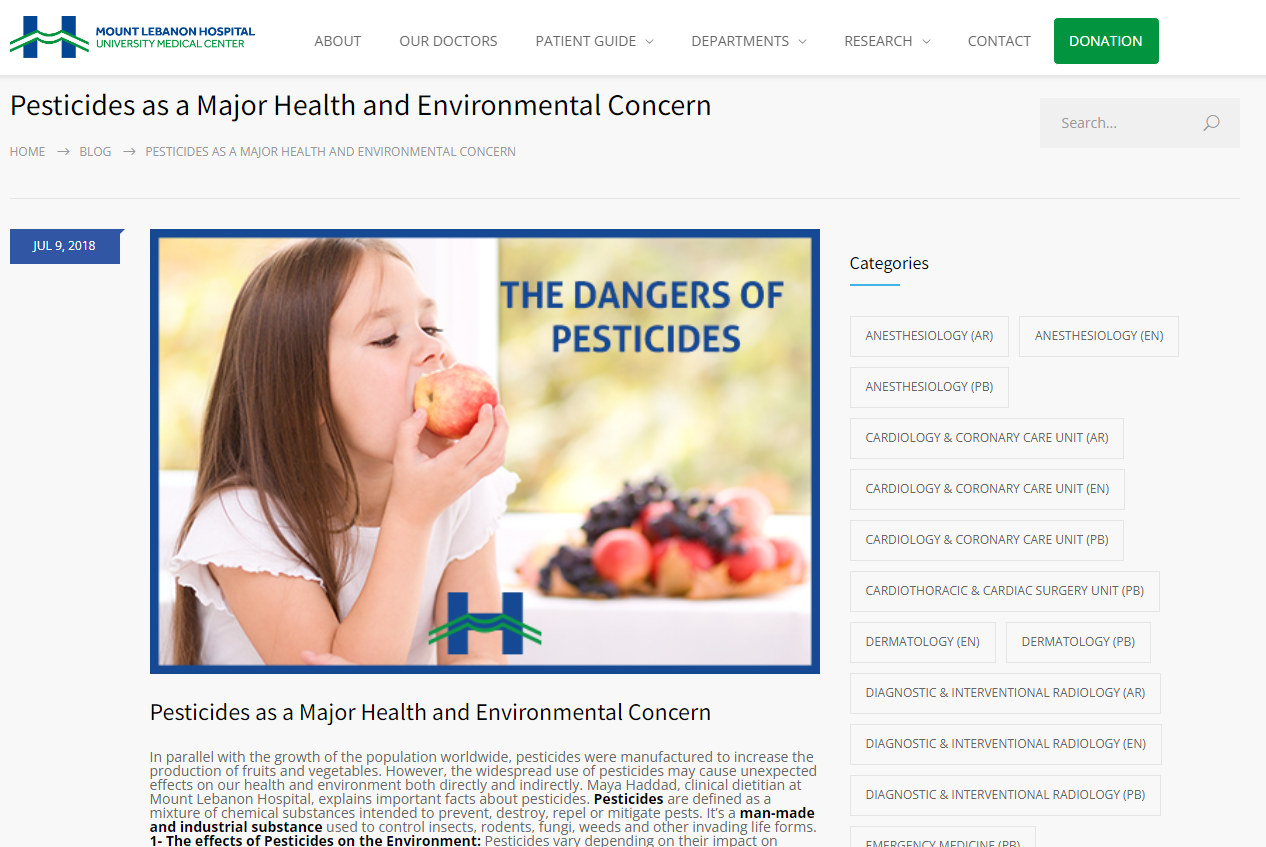 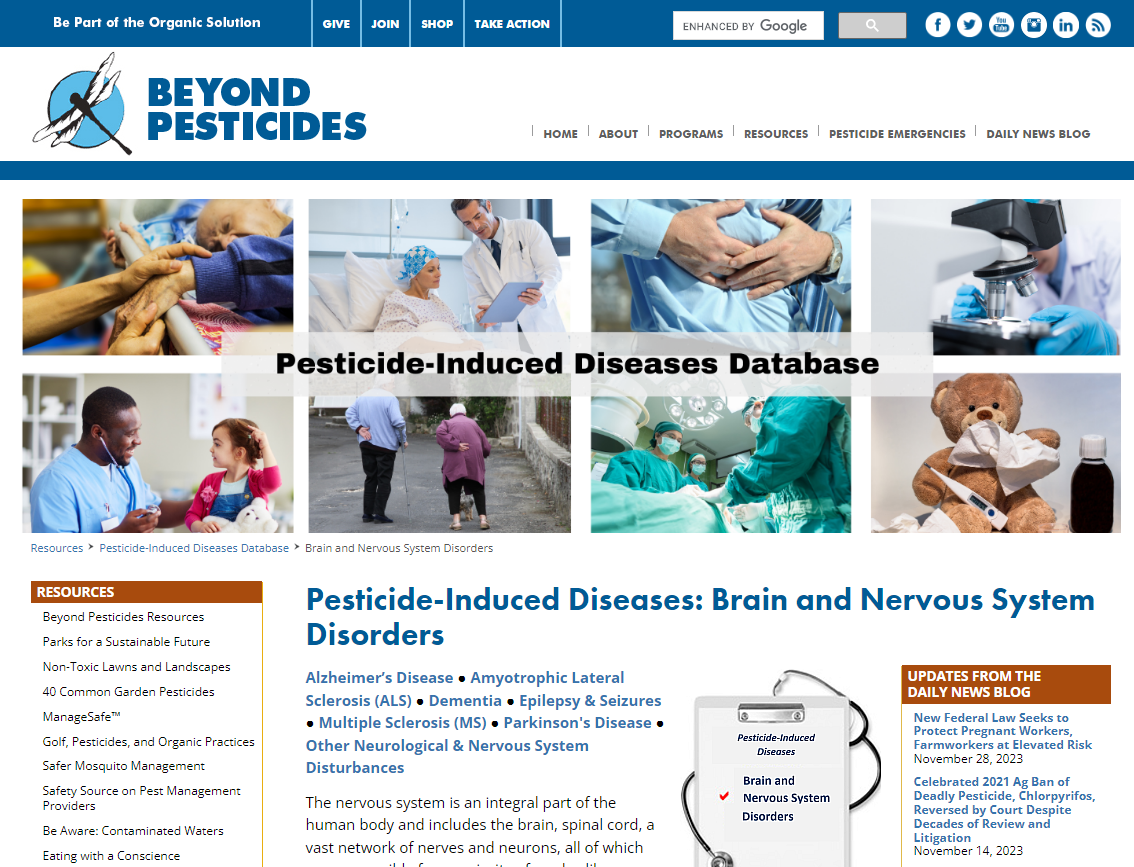 https://www.mlh.com.lb/pesticides-as-a-major-health-and-environmental-concern/
https://www.beyondpesticides.org/resources/pesticide-induced-diseases-database/brain-and-nervous-system-disorders
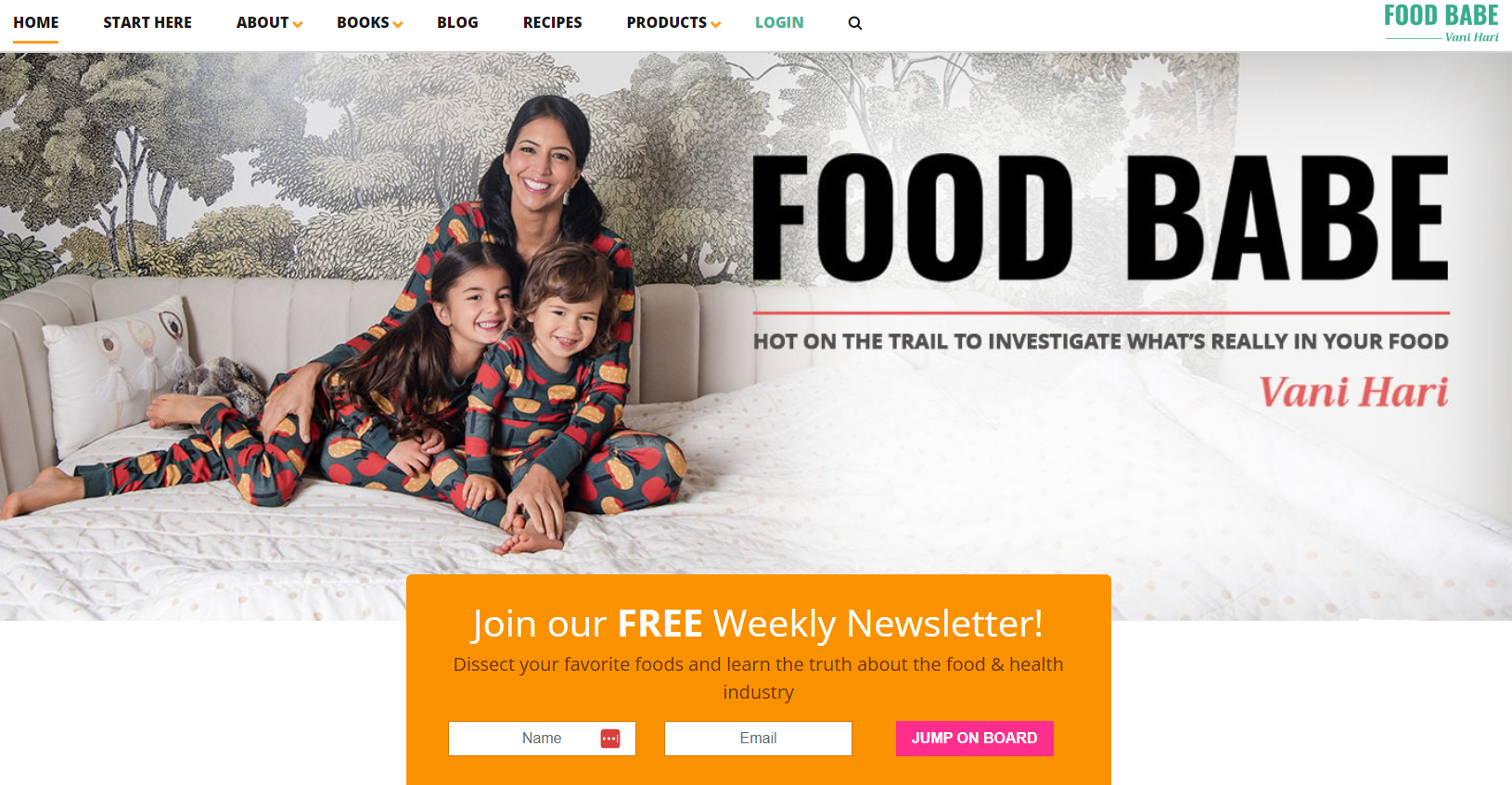 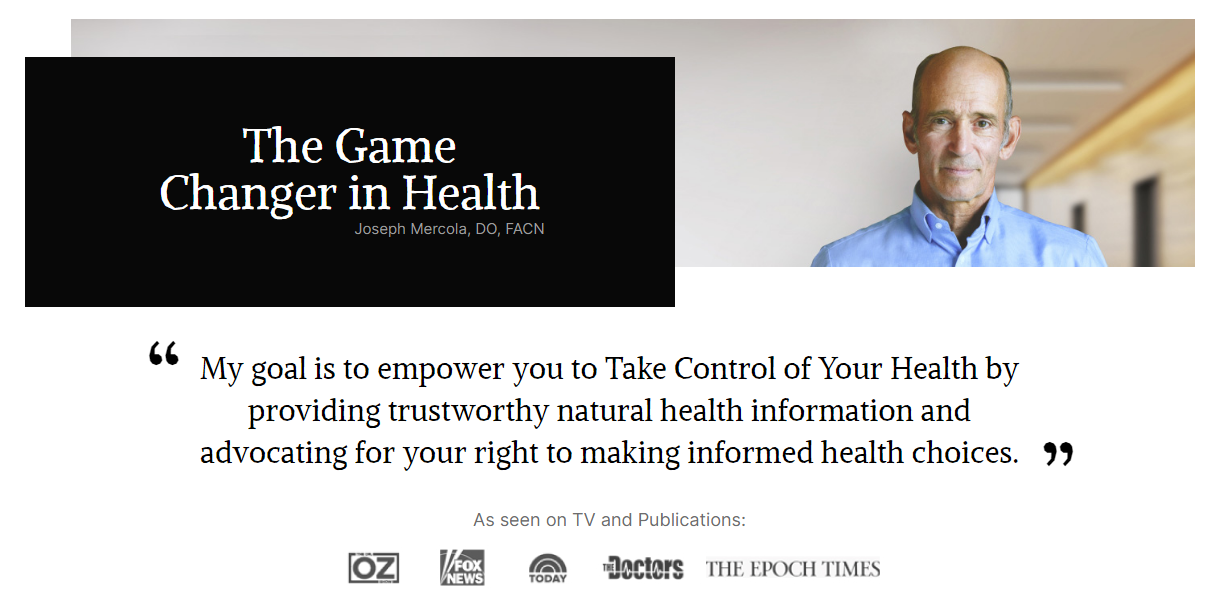 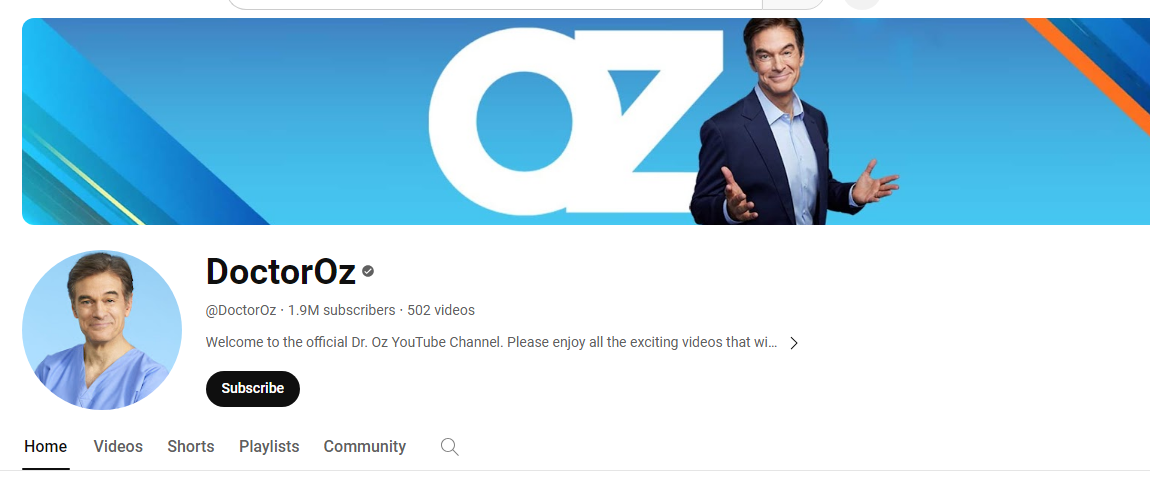 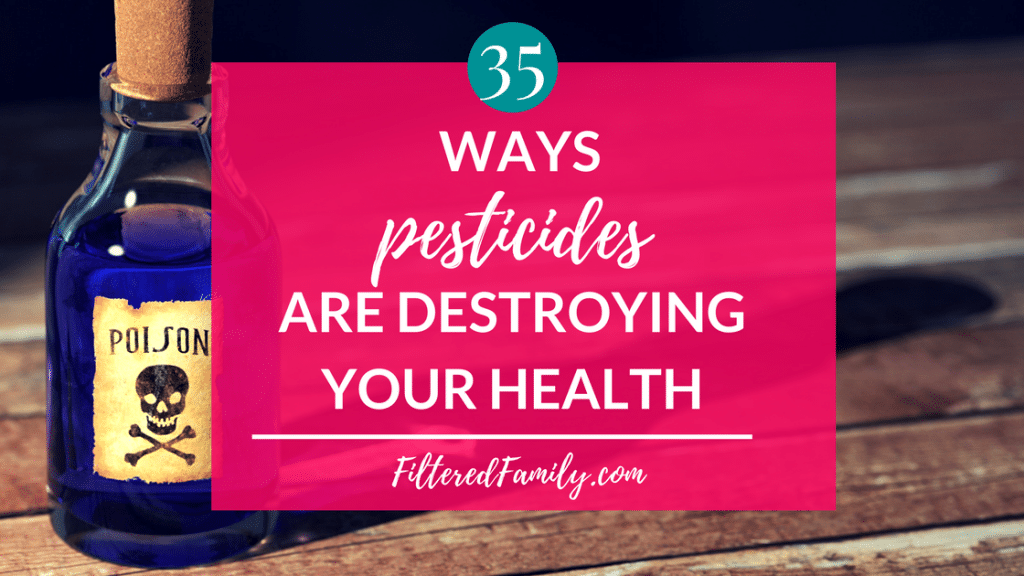 http://www.filteredfamily.com/the-dangers-of-pesticides/
What is the true risk of pesticides in our food?
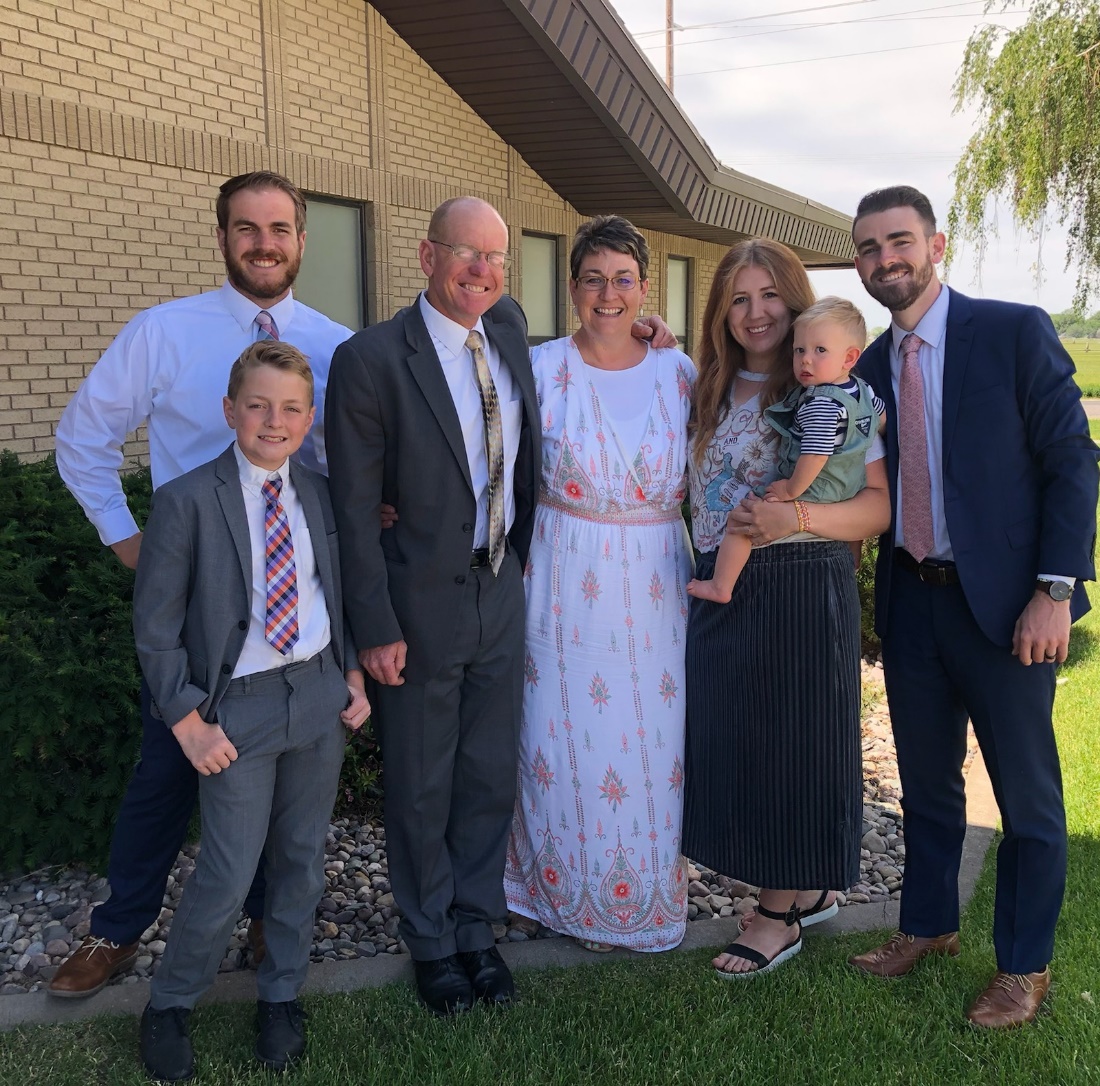 Food Quality Protection Act (FQPA) - 1996
Focus on protecting human health, environment.
“Reasonable certainty of no harm”
Increased scrutiny of effects on children (10x safety factor).
Consider aggregate risk from multiple sources.
Registration review every 15 years.
Setting Risk Tolerances Under FQPA
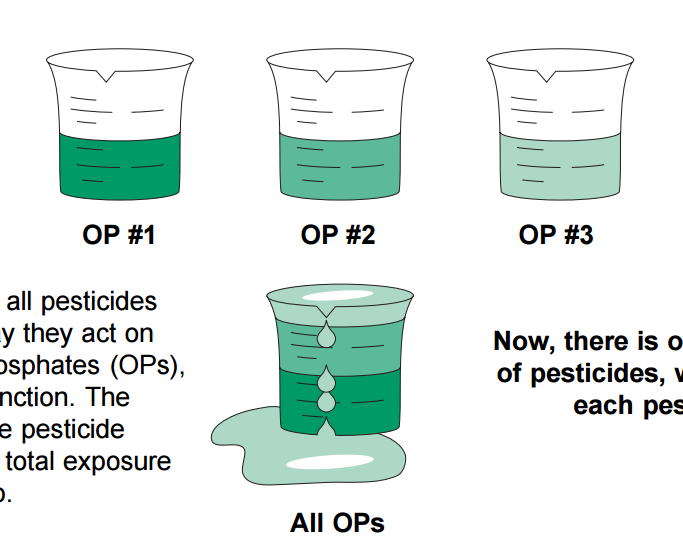 Residue Tolerances
Risk Exposure
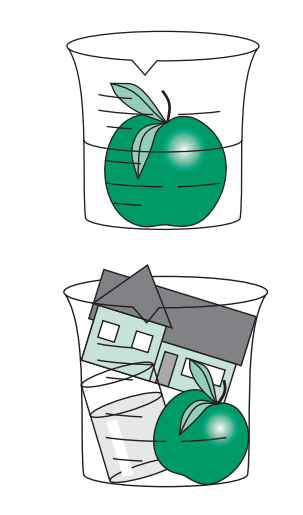 Pre-FQPA
Post-FQPA
Adapted from FQPA: The Food Quality Protection Act, NC State University, AG-609
FQPA Product Reregistration Status
Data as of FY2016
https://www.epa.gov/pesticide-reevaluation/reregistration-and-other-review-programs-predating-pesticide-registration
EPA Tolerance for Pesticides
NOAEL = No Observable Adverse Effect Level
ADI = Acceptable Daily Intake
Lowest NOAEL of most sensitive test
ADI often = NOAEL divided by safety factor (100 or 1000)
Includes all circumstances of dietary exposure
EPA assumes highest label usage
NOAEL
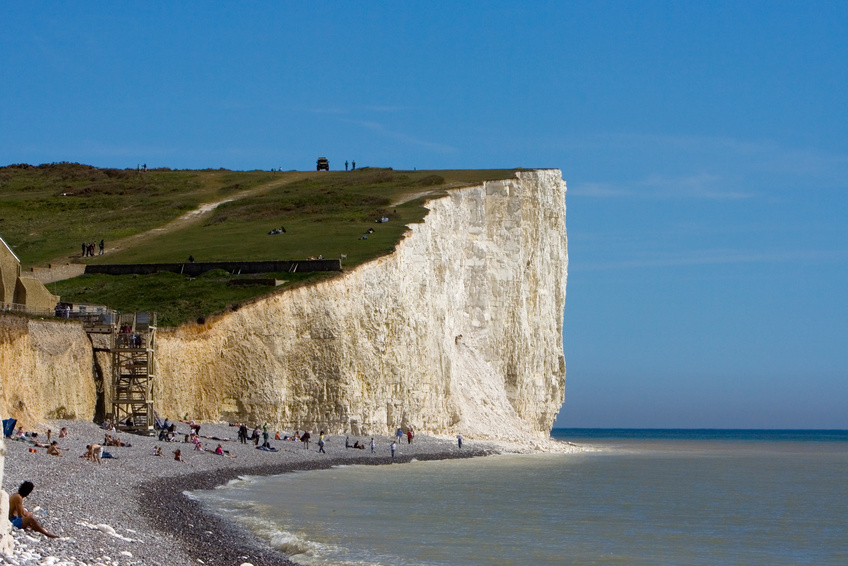 ADI
NOAEL
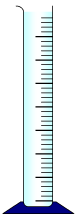 Pesticide Labels
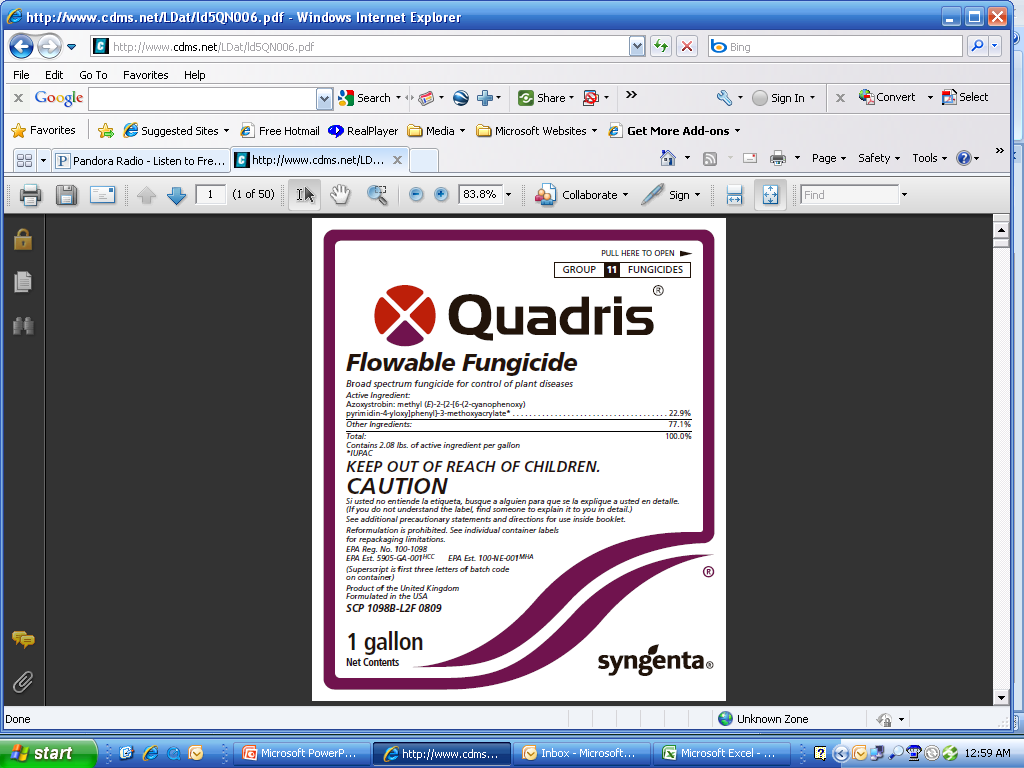 When used according to the label, pesticides will not cause unreasonable harm to the environment.

The label is the law as to how a product can be used.
ADI
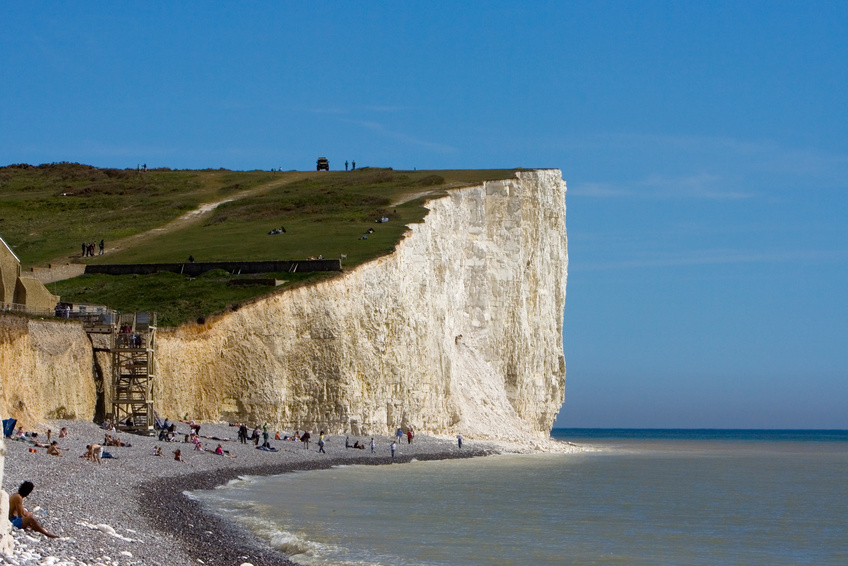 ADI
NOAEL
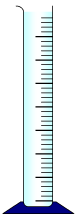 Product use according to label
USDA-ARS Pesticide Data Program
Started in 1991
Focus on infants and children
~600 sites
Test for 450 pesticides, breakdown products
~10,000 samples collected/year
2020 Samples
Fresh and processed fruits and vegetables
Summary of Pesticide Data Program
Detection of Pesticides
1950 = 1 ppm
1965 = 0.001 ppm (1 ppb)
1975 = 0.000001 ppm (1 ppt)
2005 = 0.000000001 ppm (1 ppq)
ppm = 1 ml/L or 1 mg/kg
1 inch in 16 miles
1 second in 11.5 days
1 minute in two years
ppb = 1 µl/L or 1 µg/kg
1 second in 32 years
1 sheet of toilet paper in a roll stretching from New York to London
1 silver dollar in a roll stretching from Detroit to Salt Lake City
1 drop of water in an Olympic size swimming pool
PDP 2016 – Potato Residues
Potatoes: May 91 – Dec 95
Dec 96 – Dec 97
Jul 00 – Jun 02
Jan 08 – Dec 09
Jan 15 – Dec 16
Apr 22 – Ongoing
708 total samples.
None exceeded tolerance.
PDP Residues - Potatoes
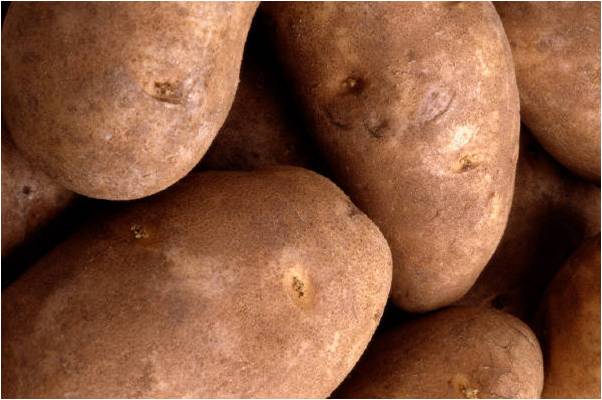 EPA Tolerance
Highest Detection
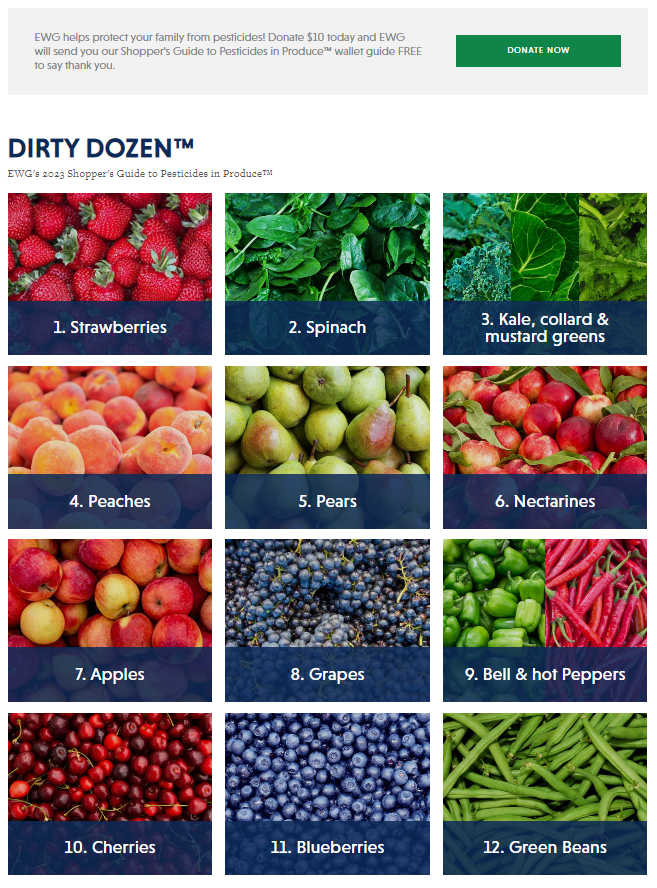 These data only relate to the presence of pesticide residue, NOT amount.

The assumption is that any pesticide residue is bad.
www.ewg.org
“All substances are poisons; there is none which is not a poison. The right dose differentiates poison from remedy.”
							- Paracelsus
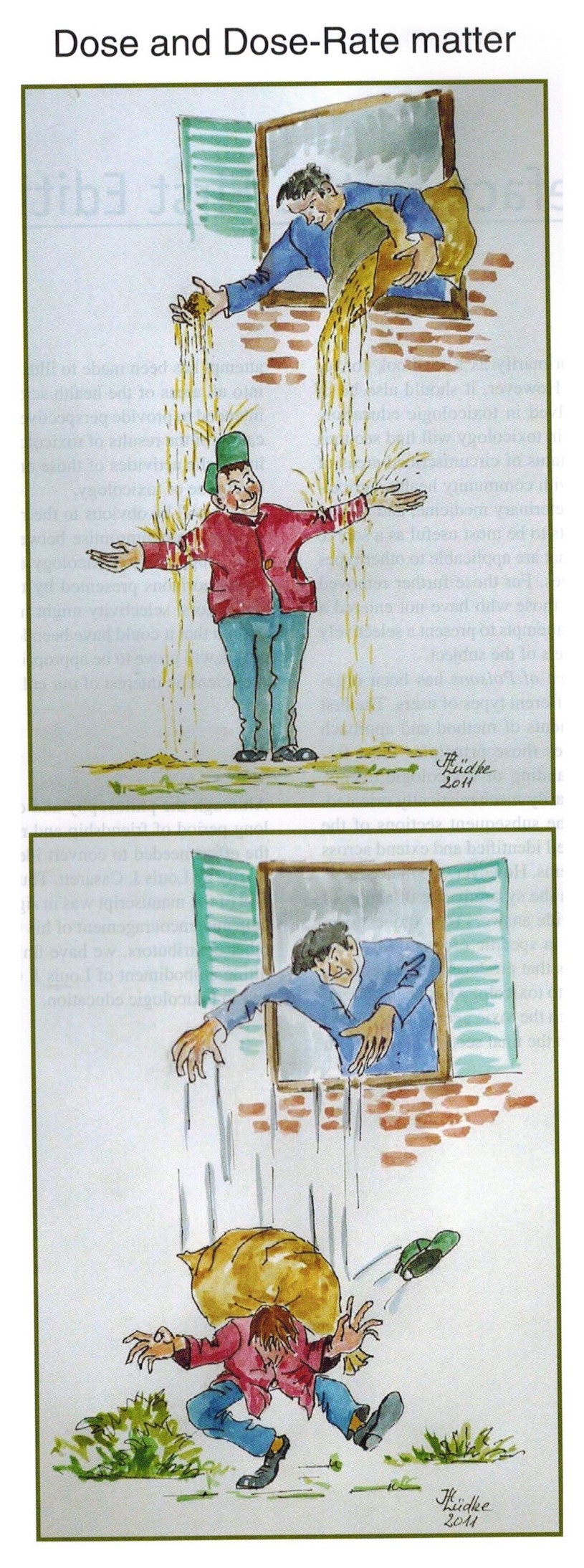 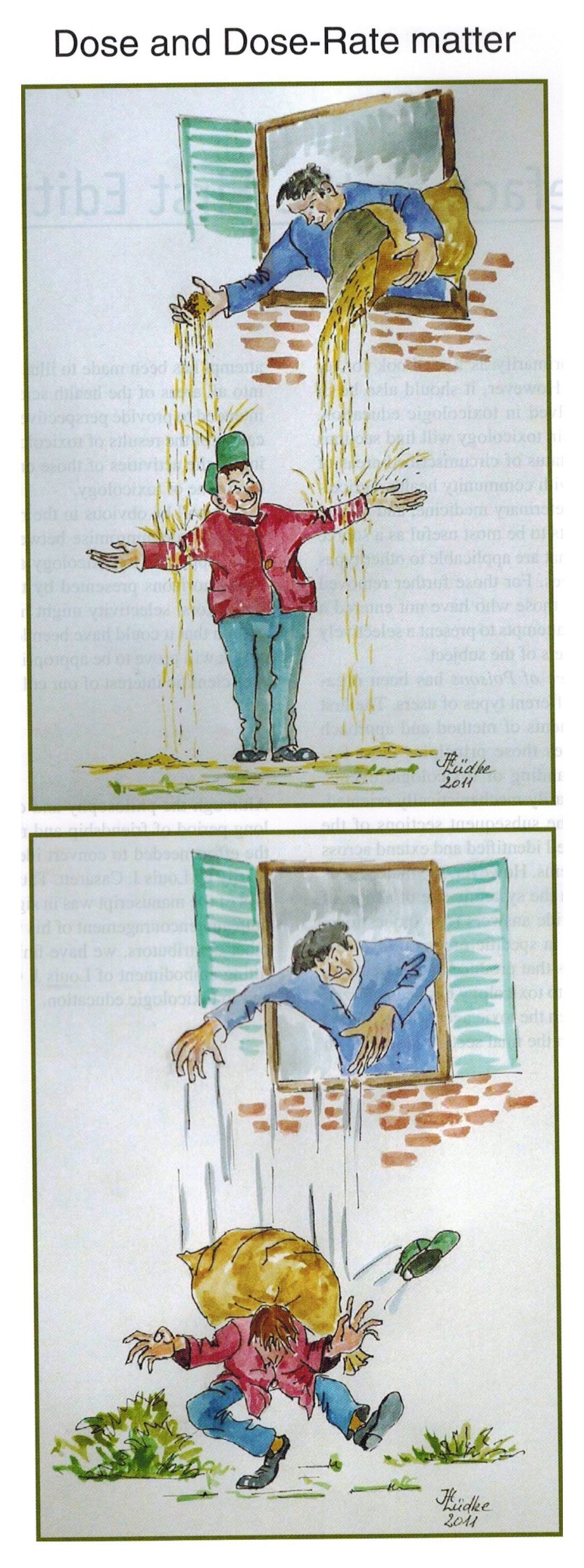 Taken from Casarett & Doull’s Toxicology: The Basic Science of Poisons.
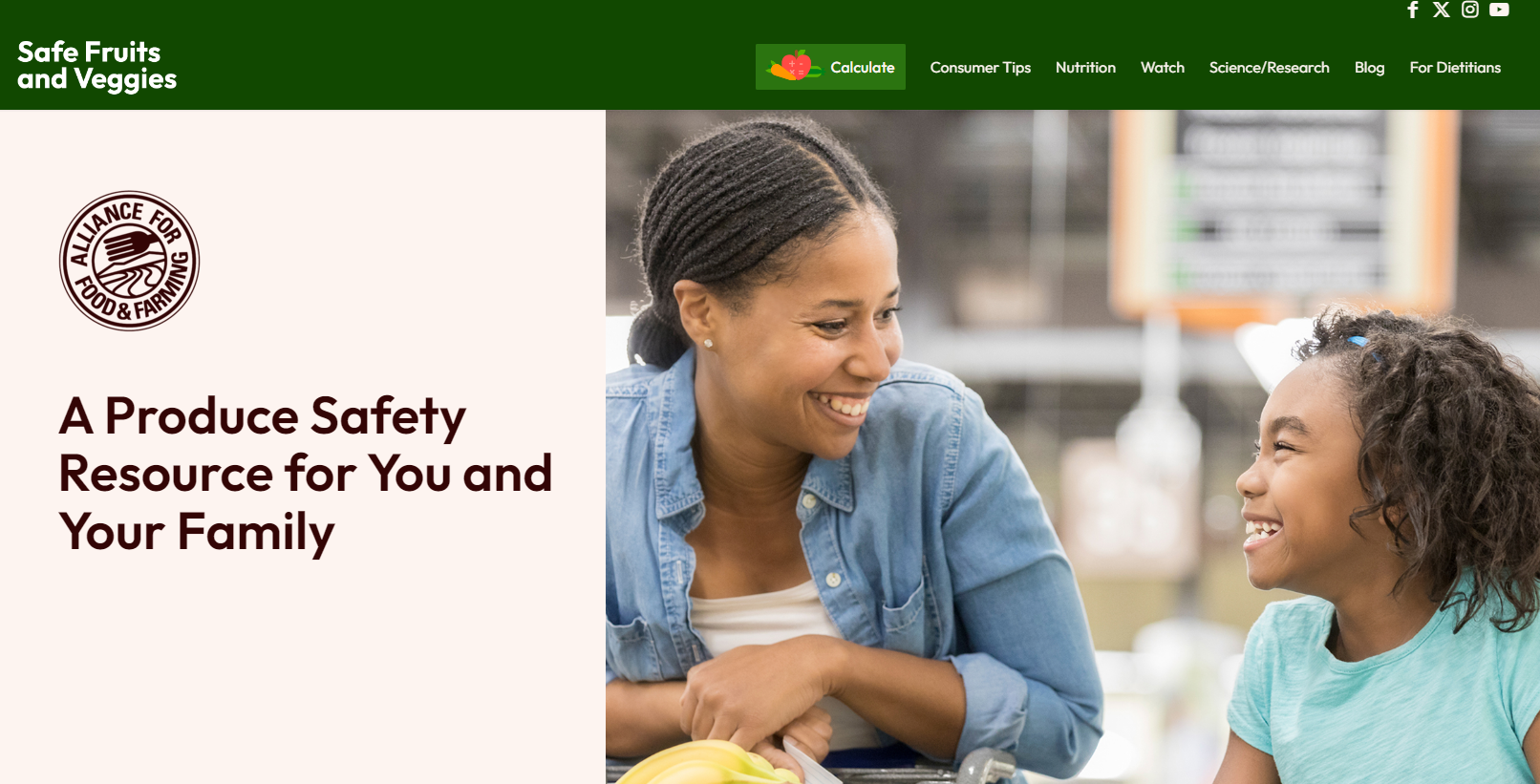 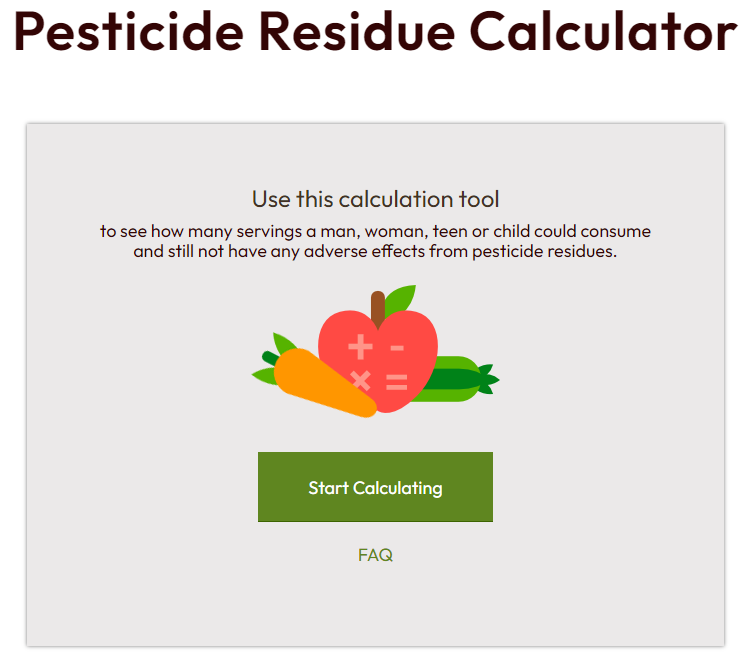 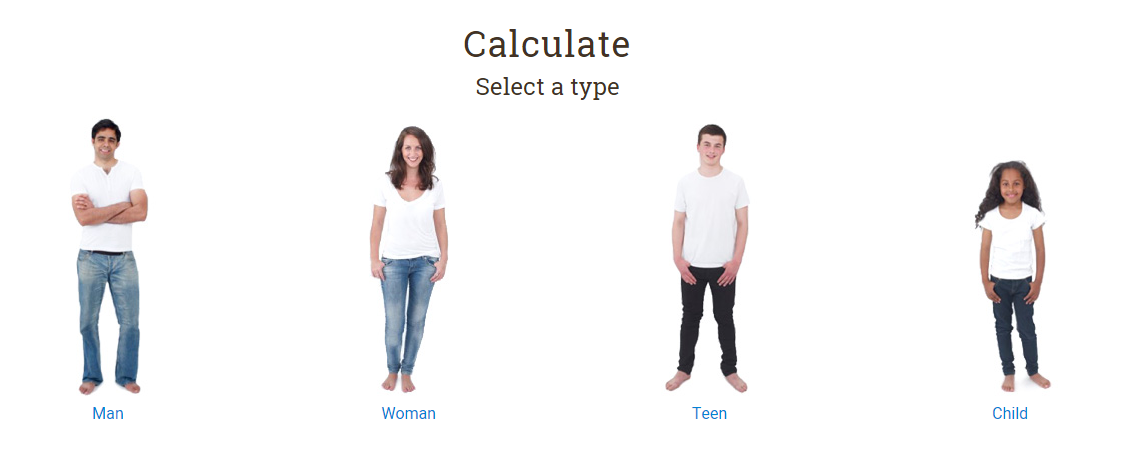 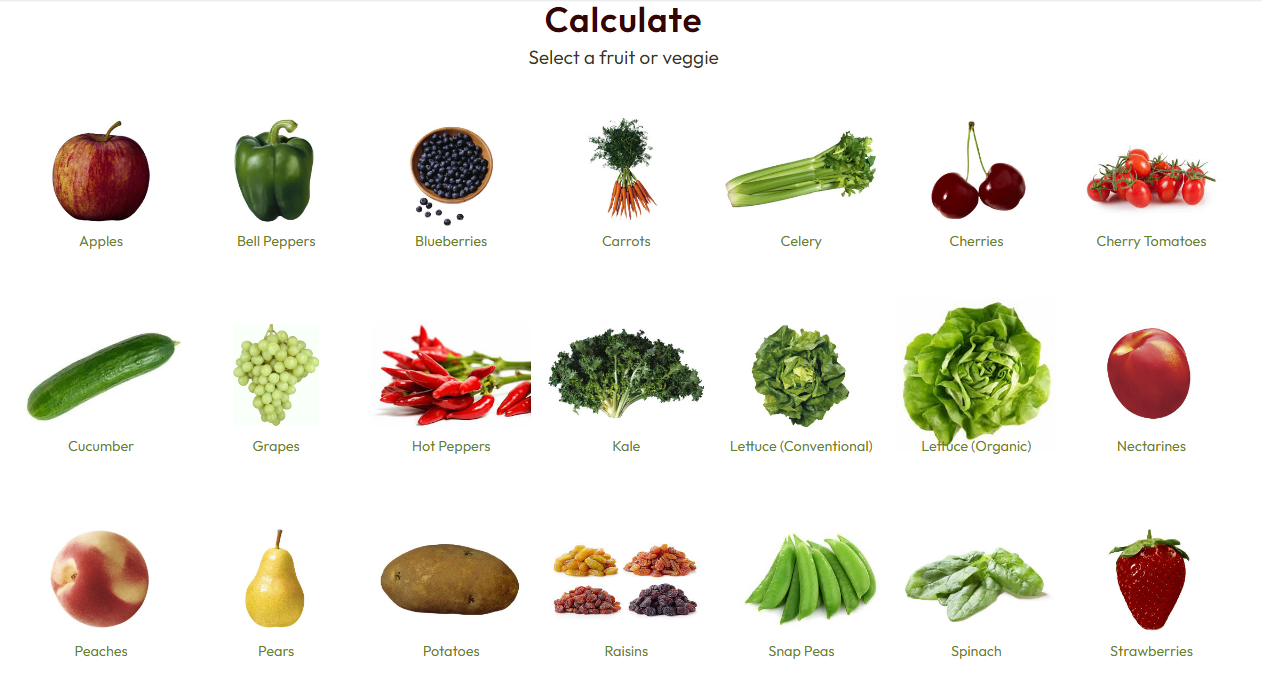 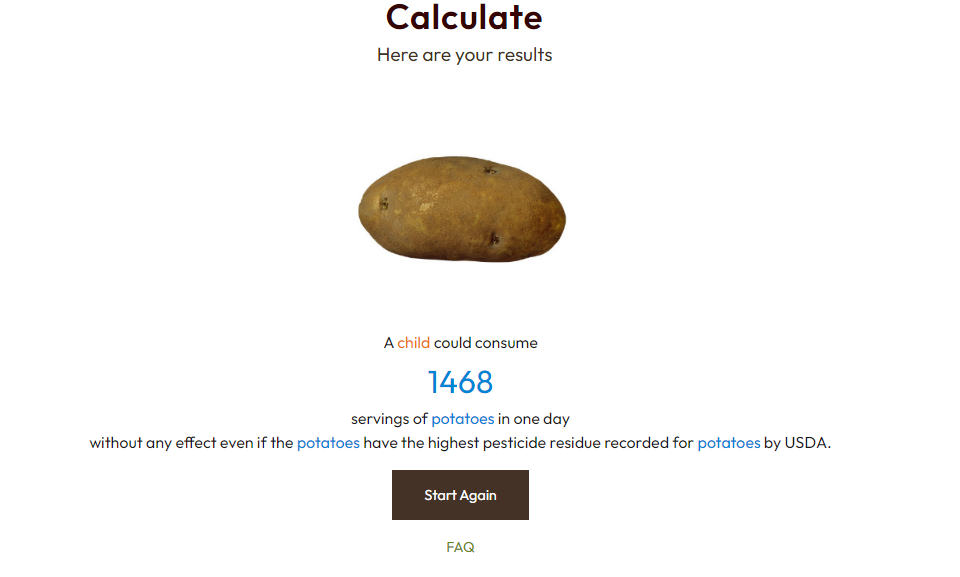 How much do I have to eat to “get sick?”
From R. Krieger, UC Riverside
Perspective on Pesticide Residues in Fruits and Vegetables
Is there any harm in the Dirty Dozen?
1 in 10 Americans
↑ fruits and veggies (FV) = ↓ cancer risk
Fear-based messaging deters FV consumption
Nutrition Today 51(5):242-250
FV “prescriptions” could prevent cardiovascular disease and death
PLOS Medicine (https://doi.org/10.1371/journal.pmed.1002761)
Science Daily, 10 June 2019 (www.sciencedaily.com/releases/2019/06/190610100624.htm)
Toxicity Values of Common Products
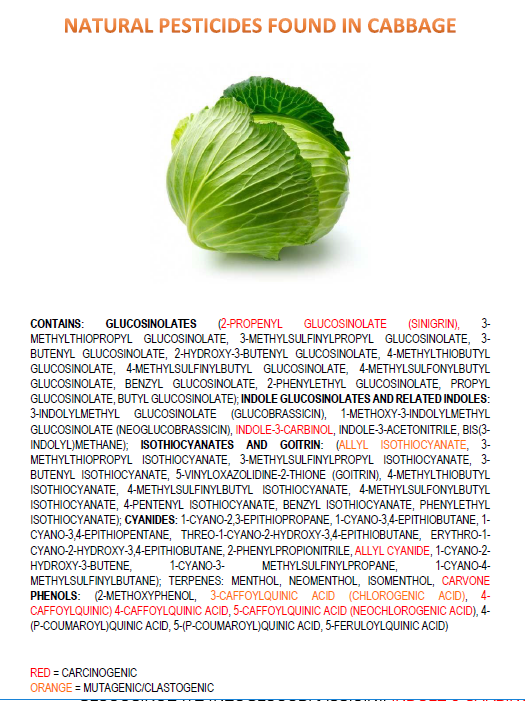 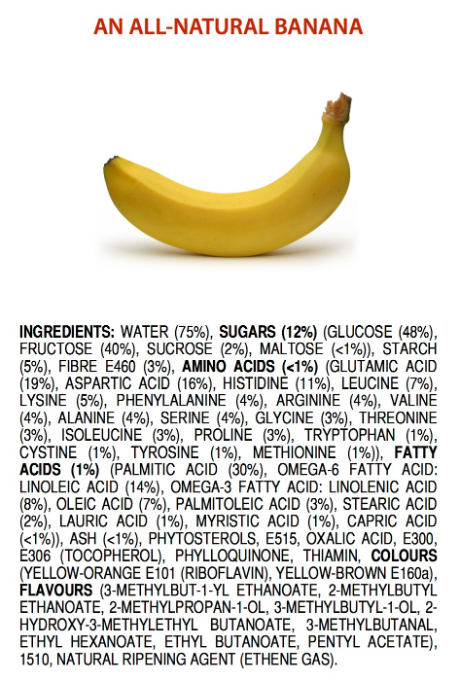 https://jameskennedymonash.wordpress.com/category/infographics/
So what do I do now?
Always follow the label!
Use pesticides responsibly.

Speak up in defense of agriculture. 
Our food production system is a great story.

Don’t be afraid of your conventionally produced food.
African Proverb
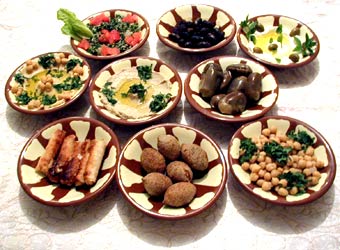 “Well fed people have many problems, 
hungry people have just one.”
Good luck in 2024!
From The Far Side, Gary Larson